File-Mate 1500
Design Review II
Keven Abbott
Tyler Crouse
Kiana Delventhal
Liam Westby
Introduction
CMS 1500 Health Insurance Claim Form
Issued by the Centers for Medicare and Medicaid Services
Used for making claims against a patient’s health insurance policy
Accepted by many private insurers and the Medicare and Medicaid programs
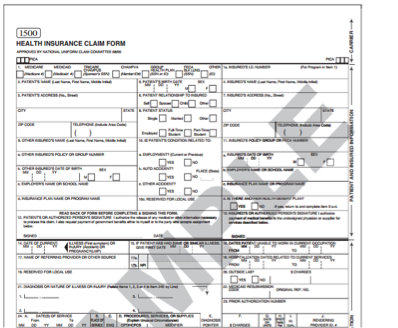 2
[Speaker Notes: KianaApproved by the American Medical Association, among other groups; industry standard form]
Introduction
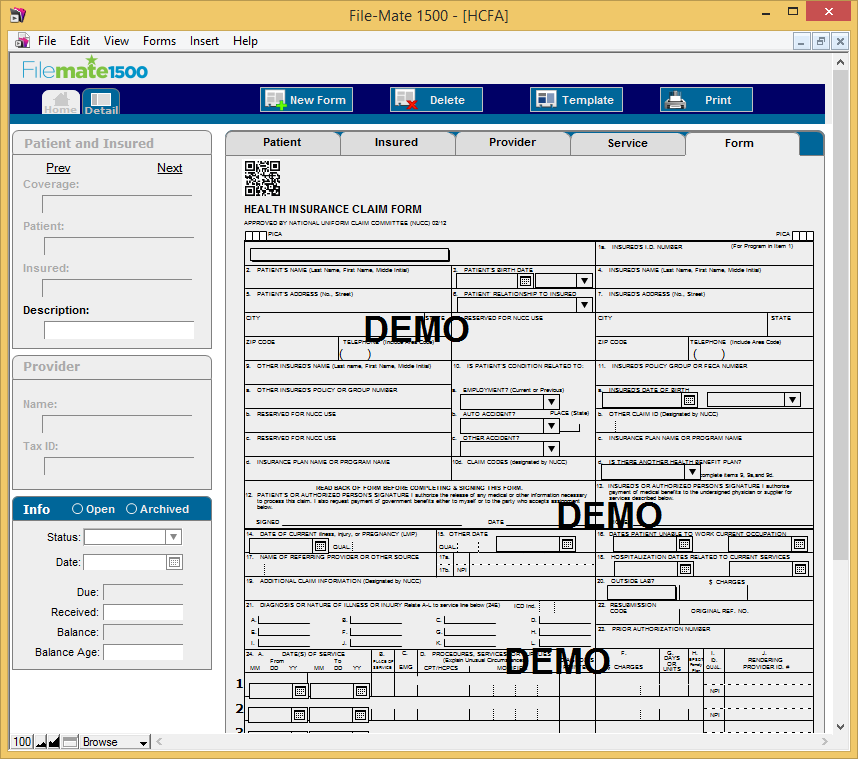 File-Mate 1500
Automates the production of completed CMS 1500 forms
Stores data on patients and insurance policies
Saves completed forms that can be retrieved at any time
3
[Speaker Notes: Kiana]
Problem
While the existing application is useful, it is a desktop client that lacks:
Scalability
Portability
Accessibility
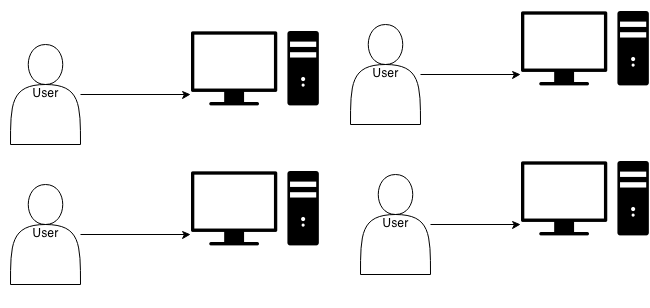 4
[Speaker Notes: Tyler]
Solution
Create a web-based version of the File-Mate 1500 application, accessible from any computer or tablet with a modern web browser.
The web-based system will:
Allow concurrent access to a shared data set
Enable access to the system without needing to install software
Scale to support the needs of an entire practice
5
[Speaker Notes: Tyler]
Key Requirements
Support for major web browsers
Support for tablet devices
Secure concurrent access
Creation of different user groups
Administrator, Registered, Trial
Generation of documents
Import/export of data
6
[Speaker Notes: Tyler]
Development Methodology
Iterative Waterfall Cycle
(multiple versions of each)
Atlassian Bitbucket Repository
SourceTree for source control
Focus on implementing core pieces of functionality, then integrating them together
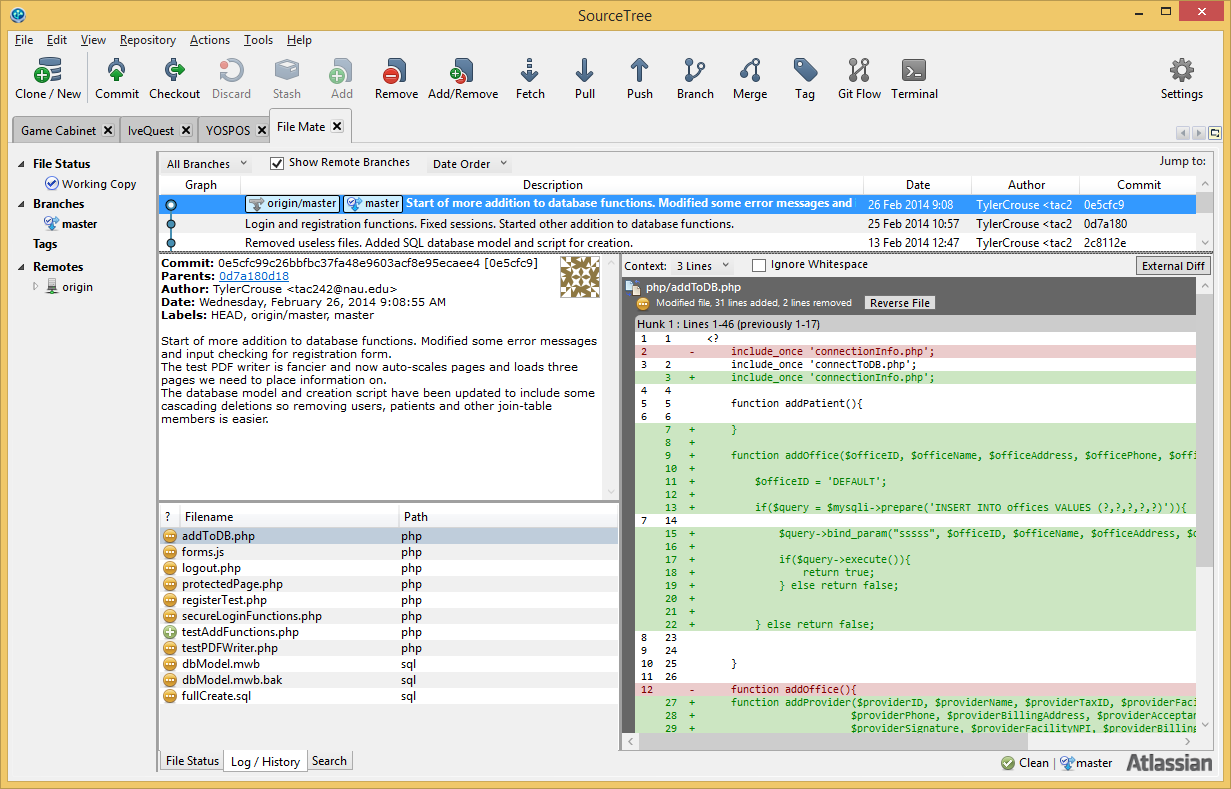 7
[Speaker Notes: We adopted iterative waterfall development lifecycle. this is similar to the traditional waterfall model but iterating on each step within the waterfall model to ensure that all content and requirements are met
Keven]
Client-Server Architecture
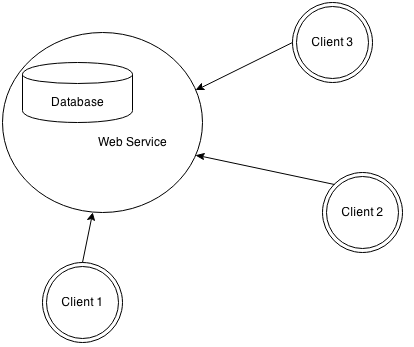 8
[Speaker Notes: Keven]
Client Side
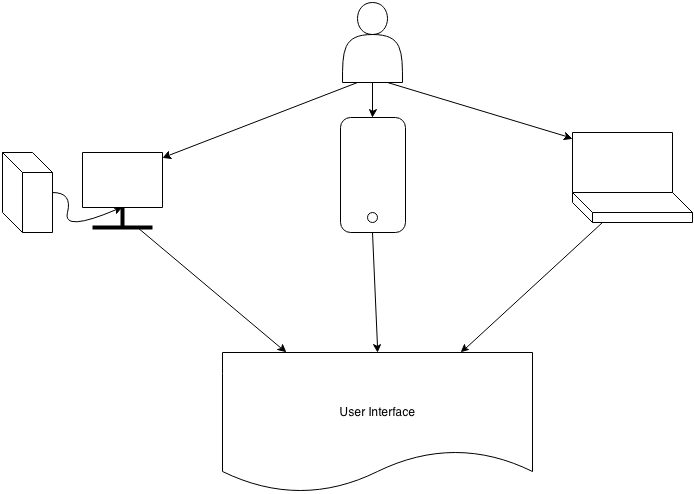 Accessible from any device with internet access
9
[Speaker Notes: Keven. Computers, tablets and laptops]
Server Side
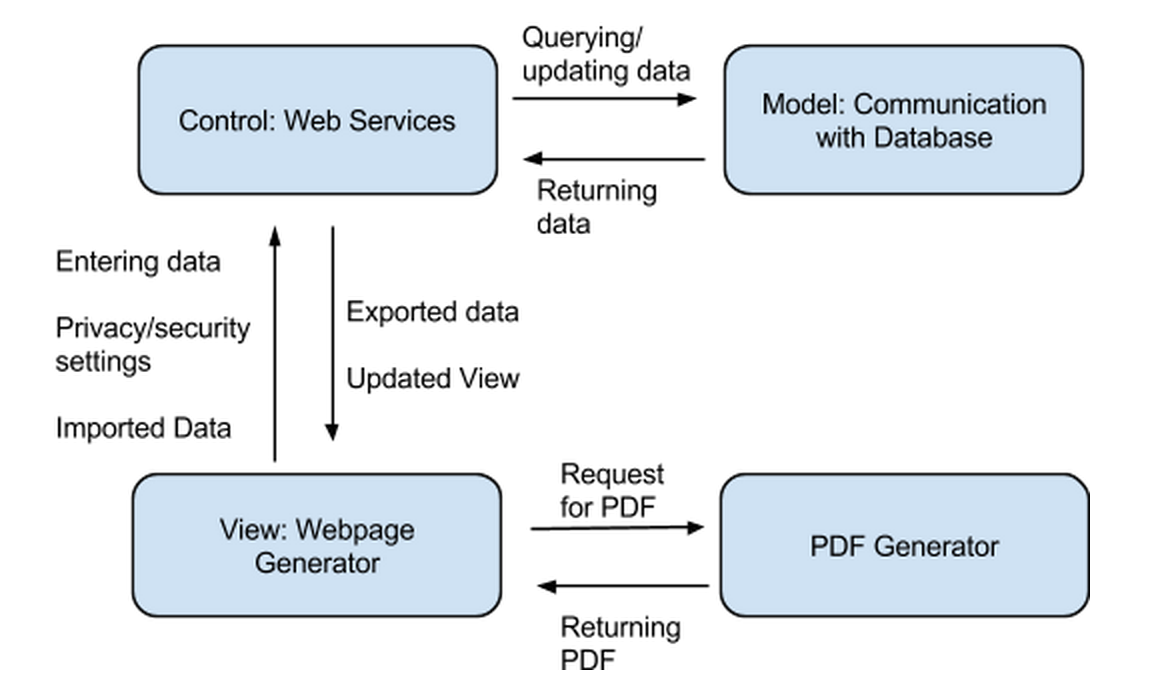 10
[Speaker Notes: Keven. MVC data flow]
Database
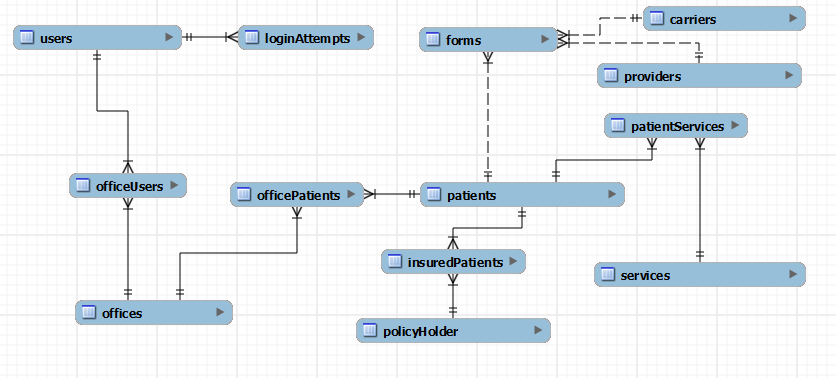 11
[Speaker Notes: Keven. Entity Relationship Diagram. Describe users, patients and offices]
Implementation
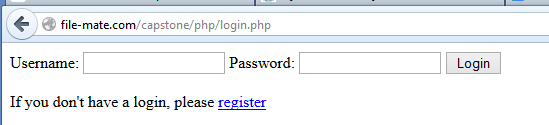 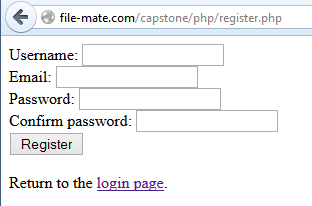 Login System (preliminary)
New User Registration (preliminary)
12
[Speaker Notes: Liam
Current pages for login/registration system, focus was on backend functionality, including encryption and hacking prevention measures, input validation]
Database
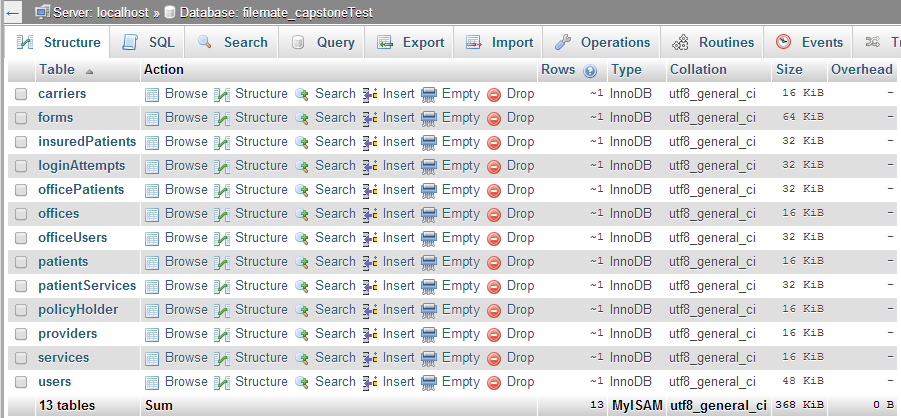 13
[Speaker Notes: Liam
Screenshot from phpMyAdmin, this is a live database]
PDF Form Generation
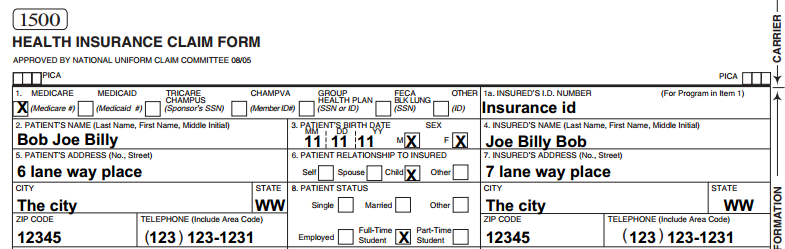 14
[Speaker Notes: Liam
Sample of generated PDF from our system]
Challenges and Risks
15
[Speaker Notes: Liam
Because our application is data driven, we must pay attention to common risks to information security: integrity, availability, and confidentiality]
Schedule
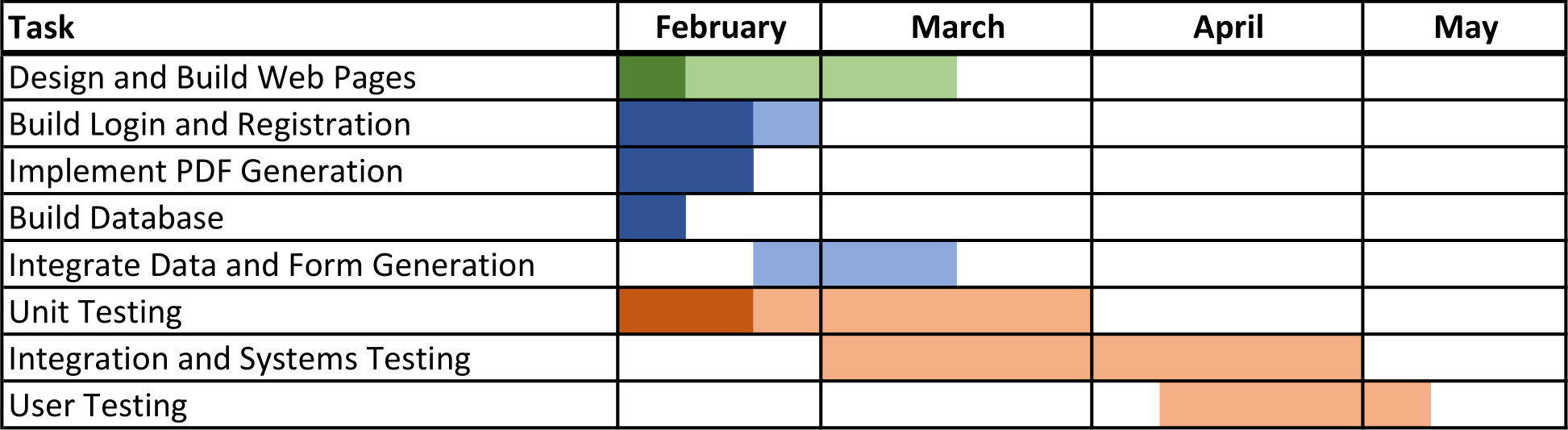 16
[Speaker Notes: Kiana
client, server/database, testing]
Conclusion
File-Mate 1500 is a desktop application; we are taking it to the network.
To that end, we have produced a database-backed client-server system.
With this solution, we are bringing a new level of scalability, portability, and accessibility to the File-Mate product.
17
[Speaker Notes: Kiana]
Questions?
18